Целевая подготовка внешнего резерва в Филиале при ТОО «Казцинк»
0
О компании
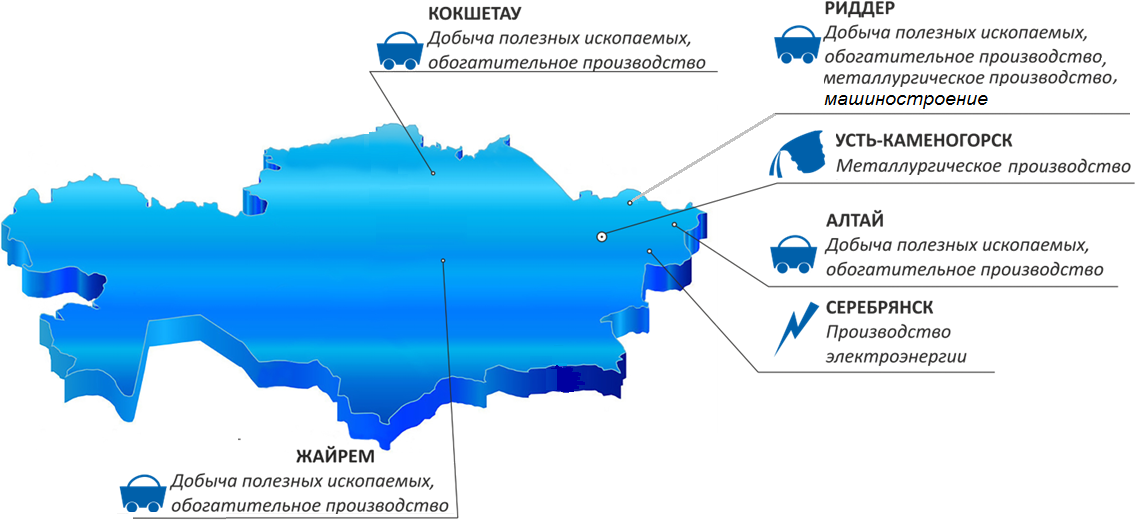 Подразделения «Казцинка» расположены в трех областях Казахстана:
в Восточно-Казахстанской, 
в Акмолинской , 
в Улытауской.
1
О персонале
Инженеры
Около 20 000 человек
5 000
Высшее образование
25%

Техническое и профессиональное образование
62%
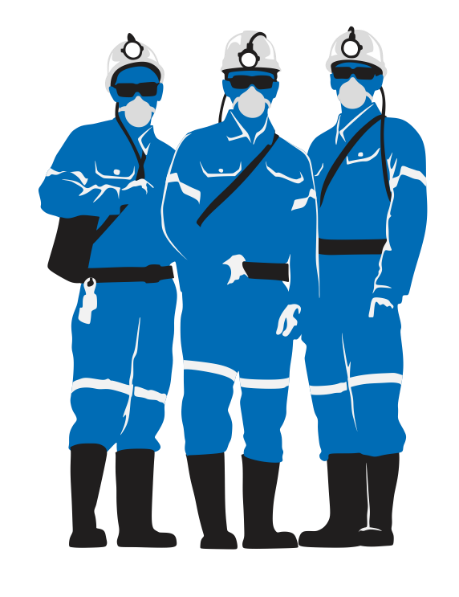 Рабочие
работают в компании
15 000
2
Основные направления деятельности
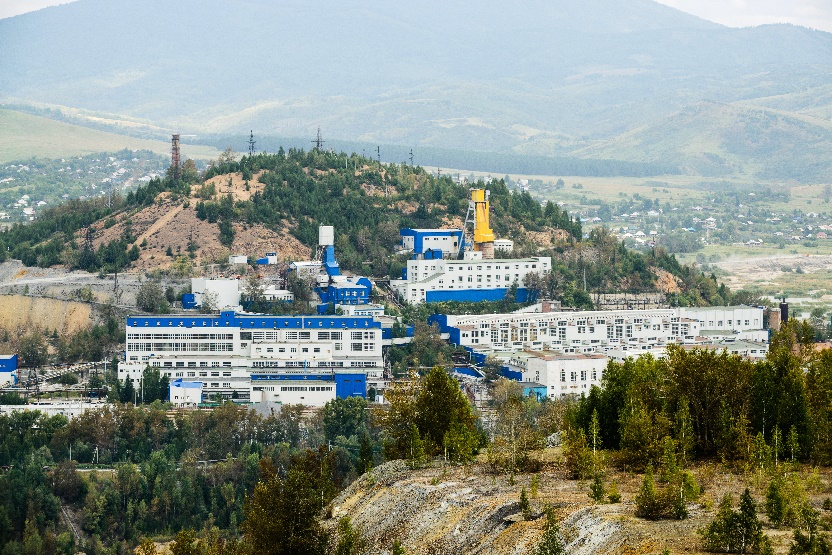 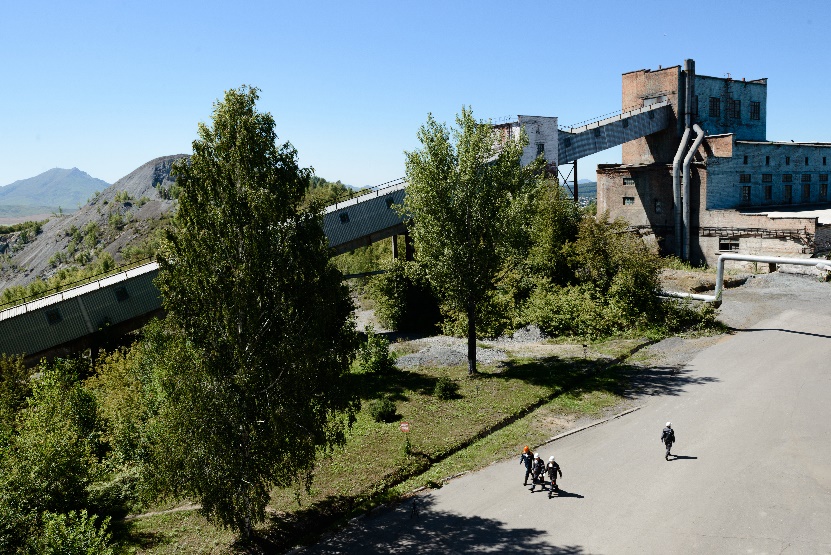 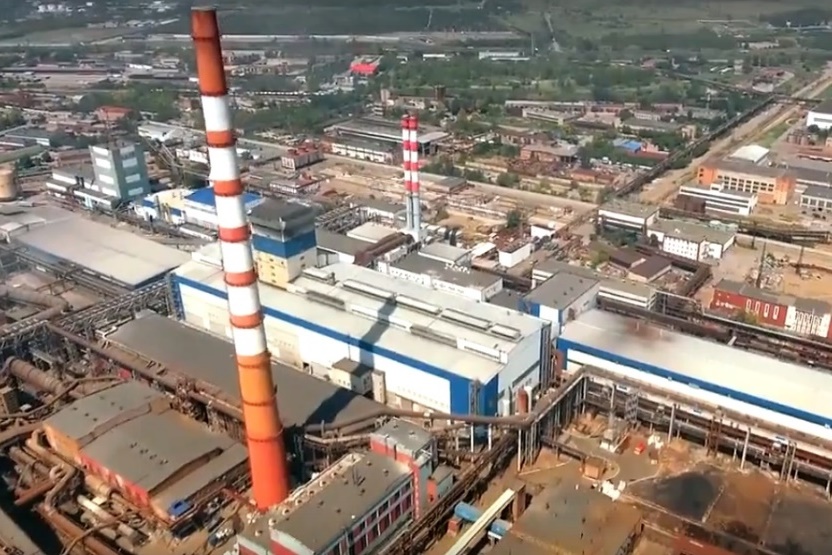 Добыча полезных ископаемых – рудники в городах Риддер, Алтай, Кокшетау и пос. Жайрем
Обогатительное производство - фабрики в городах Риддер, Алтай, Кокшетау и  пос. Жайрем
Металлургическое производство – заводы в городах  Усть-Каменогорск и Риддер
3
Вспомогательные производственные подразделения
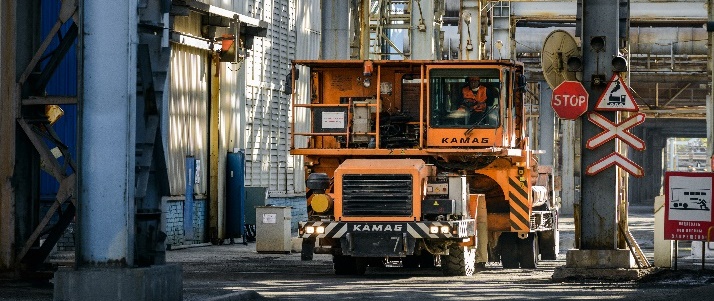 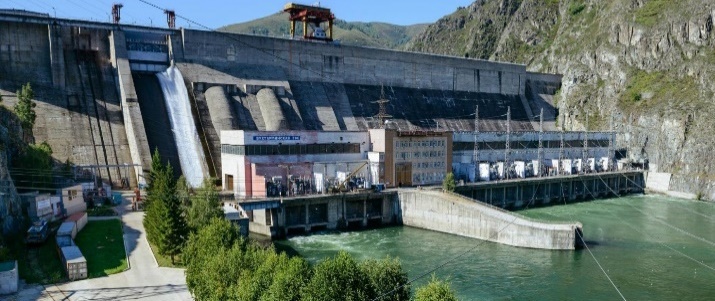 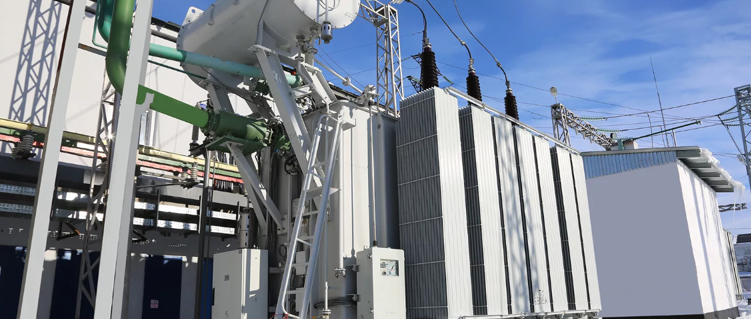 Производство электроэнергии
Передача электроэнергии
Транспортные перевозки
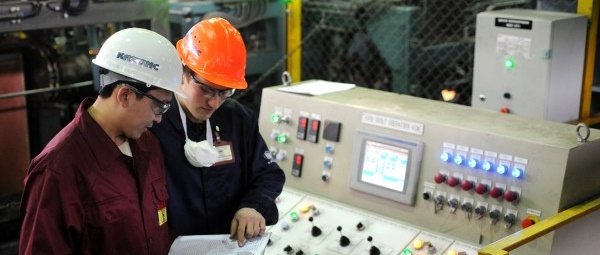 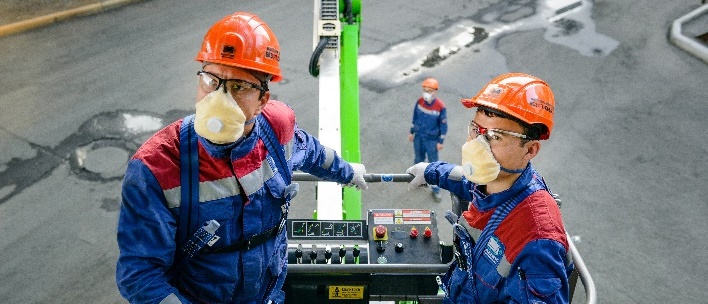 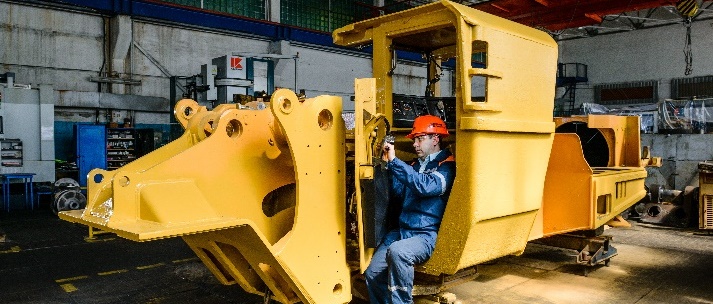 Техническое обслуживание и ремонт
Информационные технологии и автоматизация
Производство 
оборудования и запасных частей
4
Опыт «Казцинка» в организации обучения персонала
2002 г. – открытие собственного 
Учебного центра
Ежегодно:
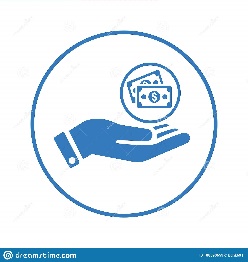 затраты на обучение – более              1 млрд. тенге;
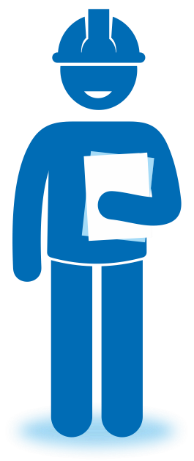 Проводится обучение более, чем по 
280 
профессиям
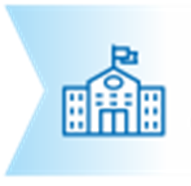 свыше 15 000 работников 
повышают квалификацию;
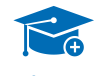 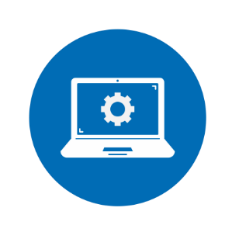 более 2 000 ИТР, специалистов и менеджеров обучаются в Корпоративном университете
5
Сотрудничество между ТОО «Казцинк» и ВКТУ им Д. Серикбаева
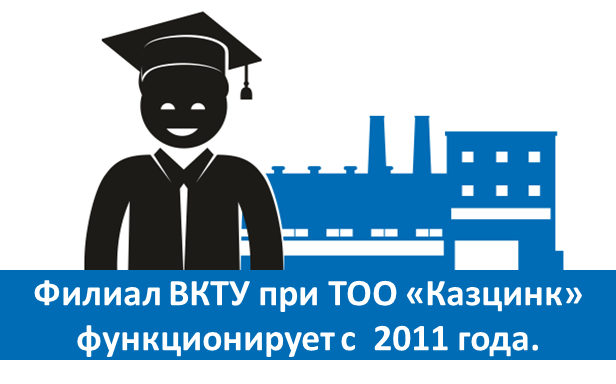 Цель Филиала:
совместная подготовка для нужд компании квалифицированных специалистов, обладающих способностями применять приобретенный набор специальных знаний, умений и практических навыков в профессиональной деятельности производства
ПРЕИМУЩЕСТВА ПОДГОТОВКИ В ФИЛИАЛЕ ВКТУ ПРИ ТОО «КАЗЦИНК»
оплата обучения (3, 4 курсы), стипендии от компании (50 000 – 60 000 тенге в зависимости от успеваемости);
дополнительная теоретическая и практическая подготовка на производстве;
предоставление актуальных, инновационных тем курсовых, дипломных проектов (работ);
прохождение практики на рабочем месте с заключением трудового договора; 
гарантированное трудоустройство (обеспечение местом работы минимум на 3 года (обязательная отработка)
оплата обучения в магистратуре ВКТУ им. Д.Серикбаева
Направления подготовки в Филиале
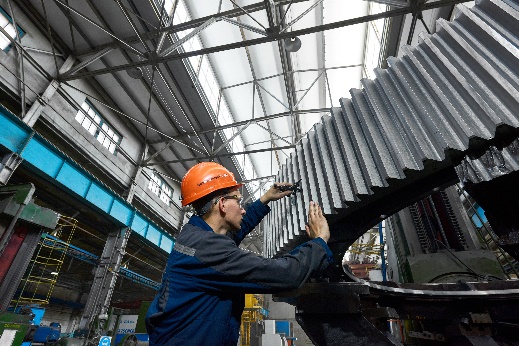 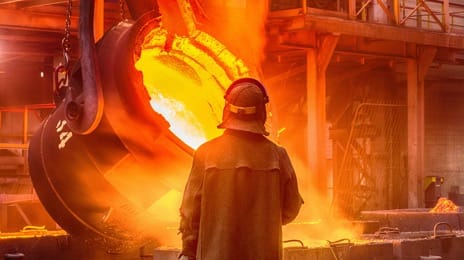 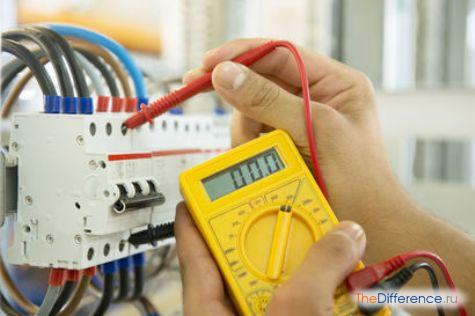 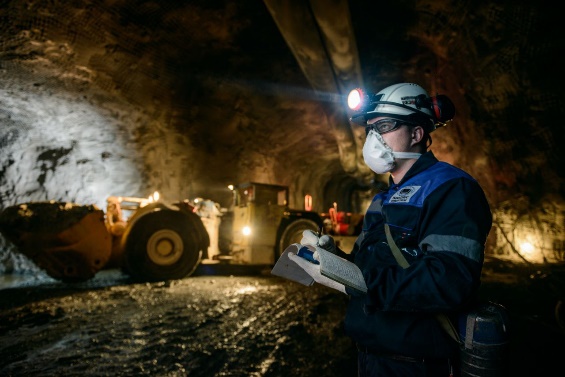 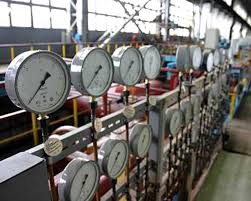 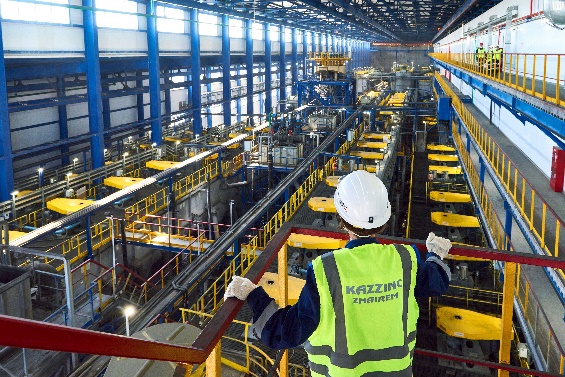 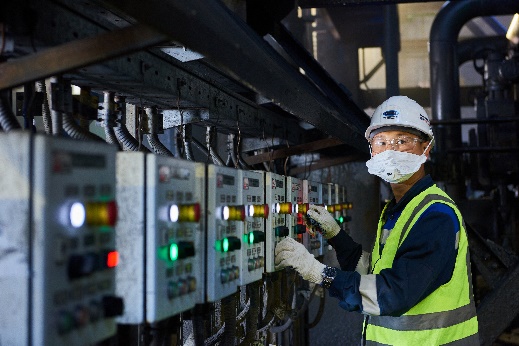 7
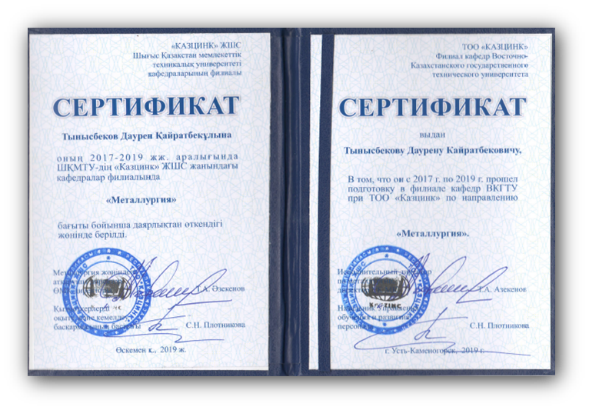 Траектория подготовки в Филиале
Отбор в Филиал
Процесс обучения
Завершение обучения
Льготы для студентов Филиала
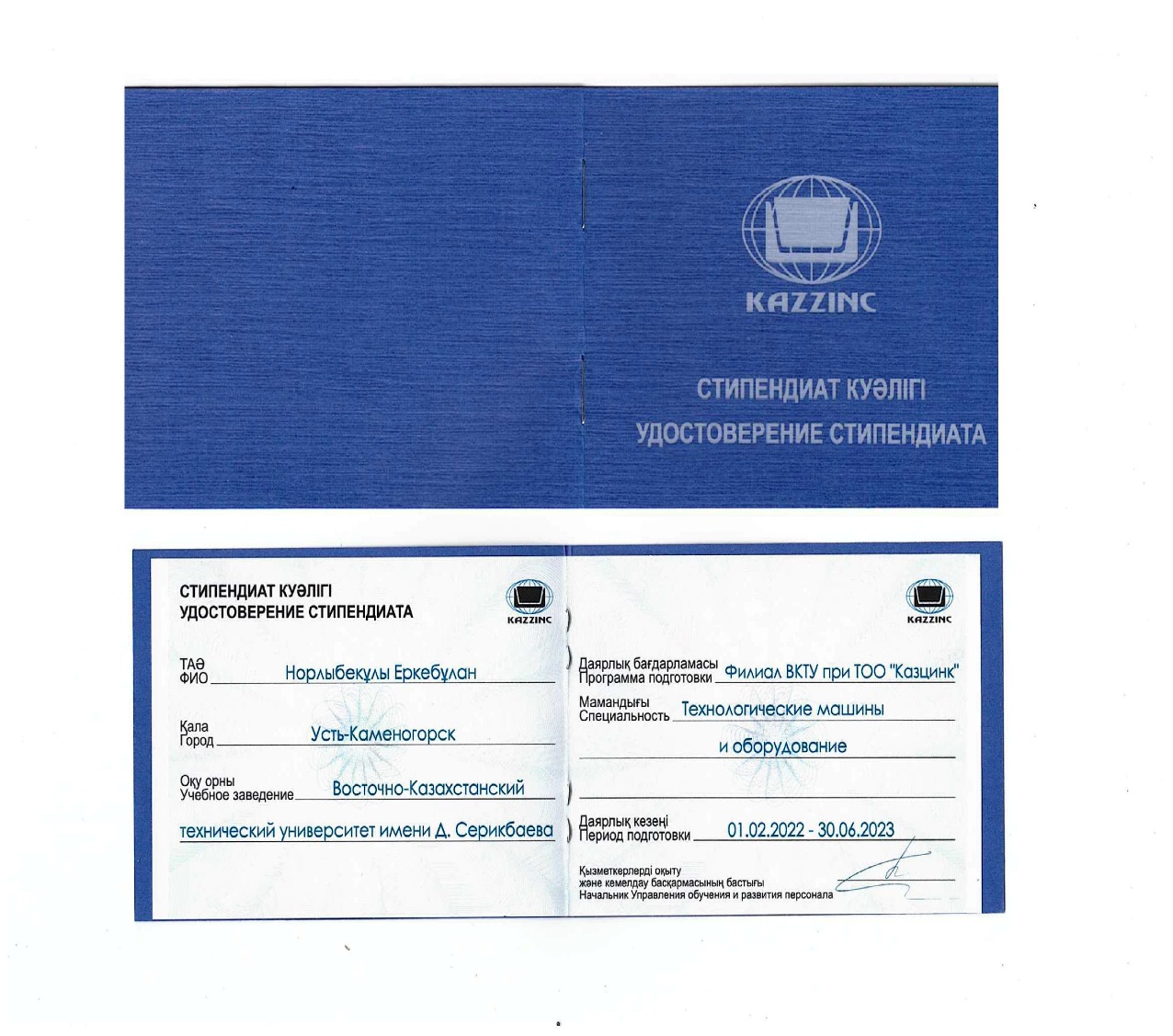 Студенту Филиала ВКТУ выдается Удостоверение стипендиата, по которому предоставляются льготы, в виде 20-ти % скидки на посещение объектов «Комплекса досуга и спорта» Компании:

Теннисный центр г. Усть-Каменогорск;
Бассейн г. Риддер;
Фитнес зал г. Риддер;
База отдыха Синегорье в г. Риддер;
База отдыха «Айна»;
Спортзал г. Усть-Каменогорск.
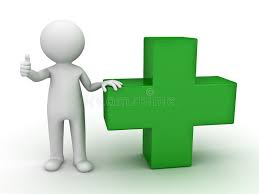 Что «Казцинк» дает своим работникам
Стабильная заработная плата
Комфортные и безопасные условия труда
Непрерывное профессиональное обучение
Качественная медицинская помощь
Поддержка спорта, культурной жизни
Материальная помощь сотрудникам
Карьерный рост
Льготные путевки в санатории, базы отдыха, детские лагеря
10
Отзывы участников программы
«Для меня самыми полезными стали буровзрывные работы, иностранный язык, горное дело. Подача материала в полном объёме и на доступном языке. Понравилось чередование практических занятий с теорией. О работе вопрос закрылся сам собой что радует и не заставляет думать о своём трудоустройстве (огромный плюс предприятия), специалисты рудников смотрят на таких студентов с перспективой. Уже будучи трудоустроенным компания и дальше предлагает различные курсы для личного и карьерного роста. В своей жизни компания дала мне большой шанс реализоваться»
Ильин Илья, Горное дело
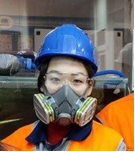 «Данная программа компании дала мне незаменимые знания по своей профессии. Хочу отметить, что производственная практика дает возможность применять свои знания на практике. Если сказать честно, в учебниках печь кажется не такой огромной, но стоя возле печи, понимаешь какая она мощная и величественная! Металлургия – профессия настоящих мужчин!»
Мараш Жаксылык, Металлургия
«Огромное спасибо за прекрасное преподавание, обучение и поддержку, которую оказывали все преподаватели программы в процессе обучения. Спасибо за опыт, знания и умения, которыми с нами щедро делились. Я очень быстро и хорошо адаптировалась на производстве. Обучение и практика в  Филиале кафедры Казцинка очень помогли мне именно в сфере работы, так как нас учили от начало до конца очень тщательно, уделяли внимания каждому студенту, пытались дать нам как можно больше информации.»
Оралтаева Асем, 
Металлургия
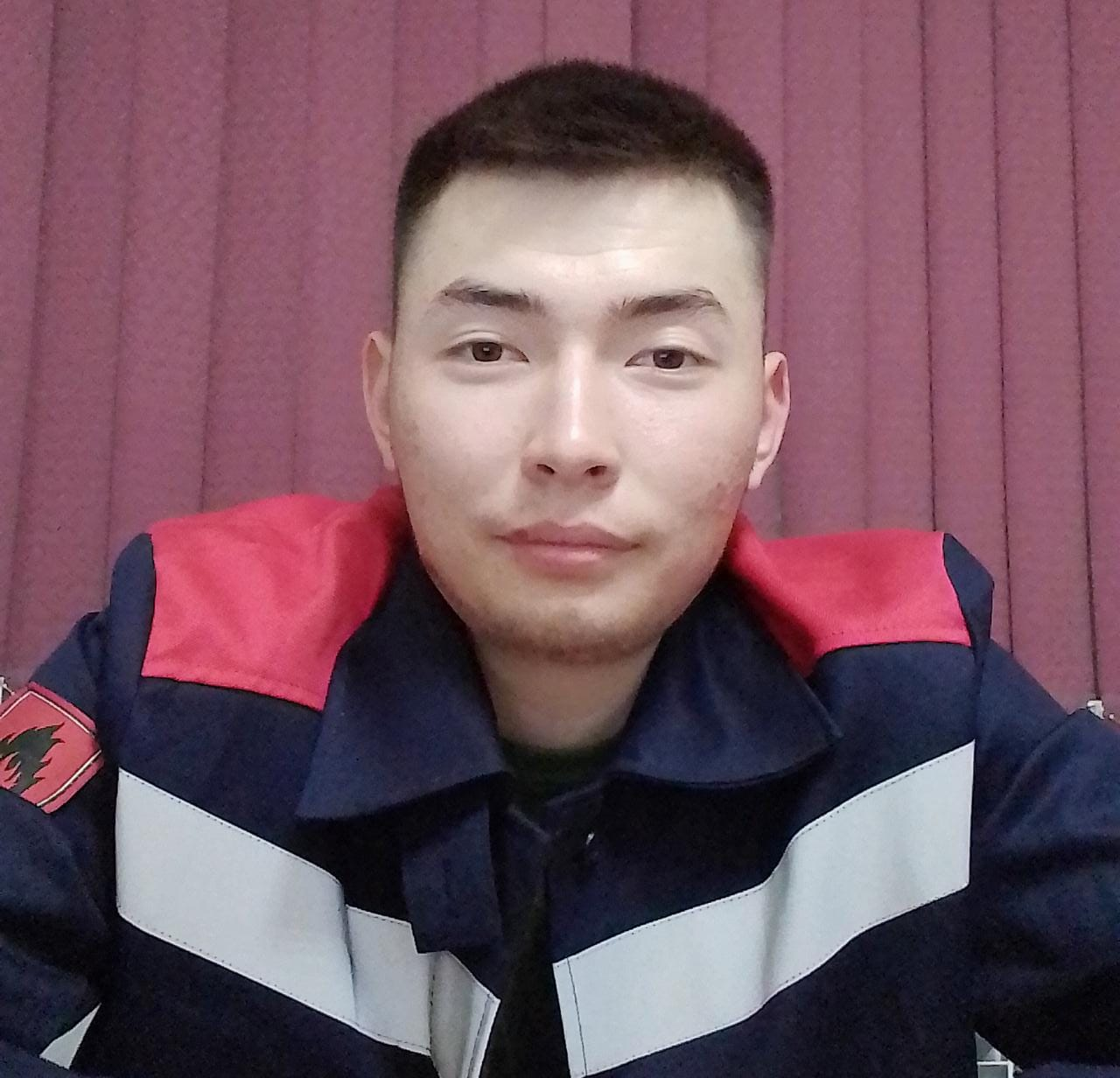 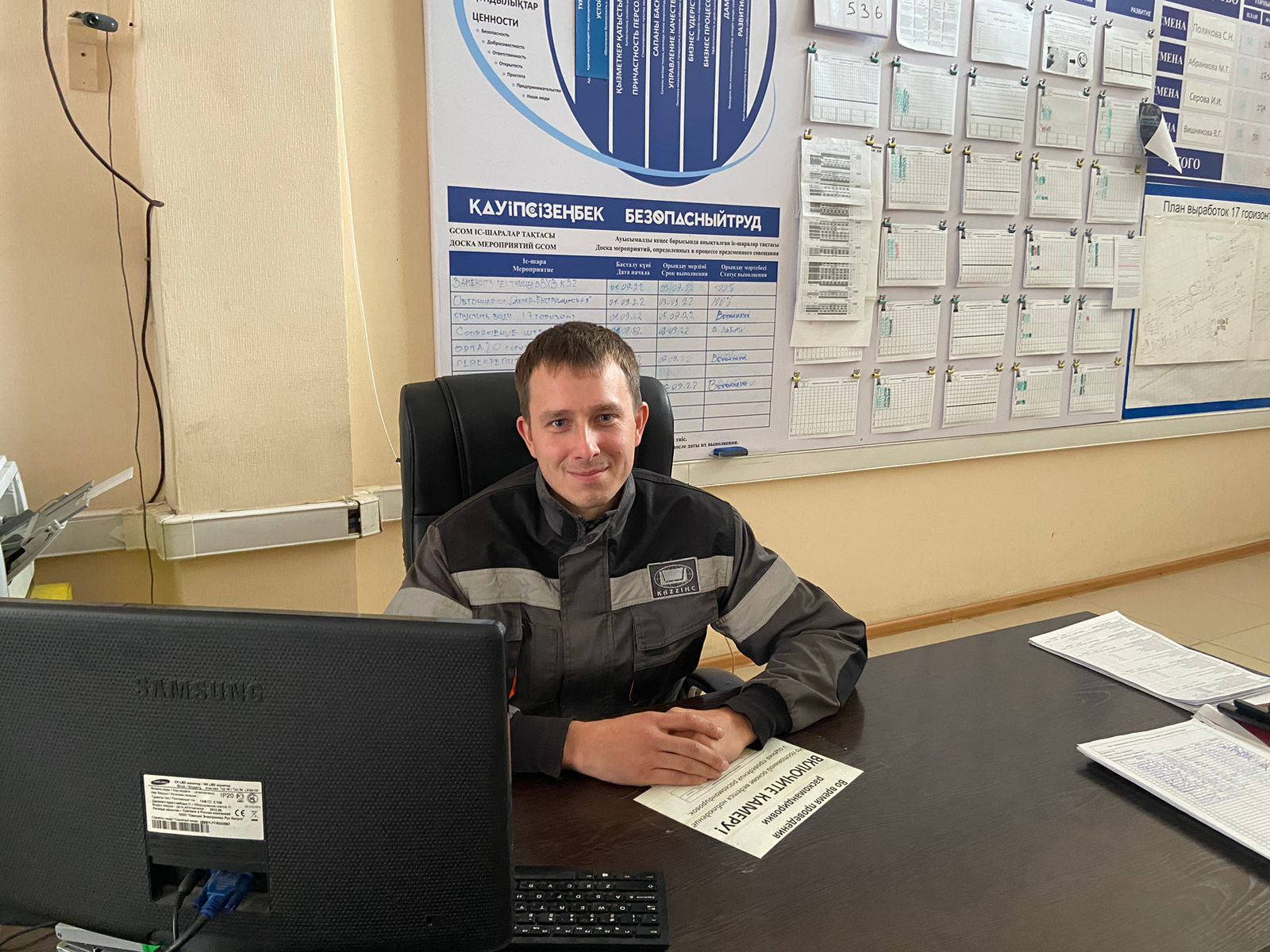 11
Возможности Казцинка
Выбирая «Казцинк», вы получаете:
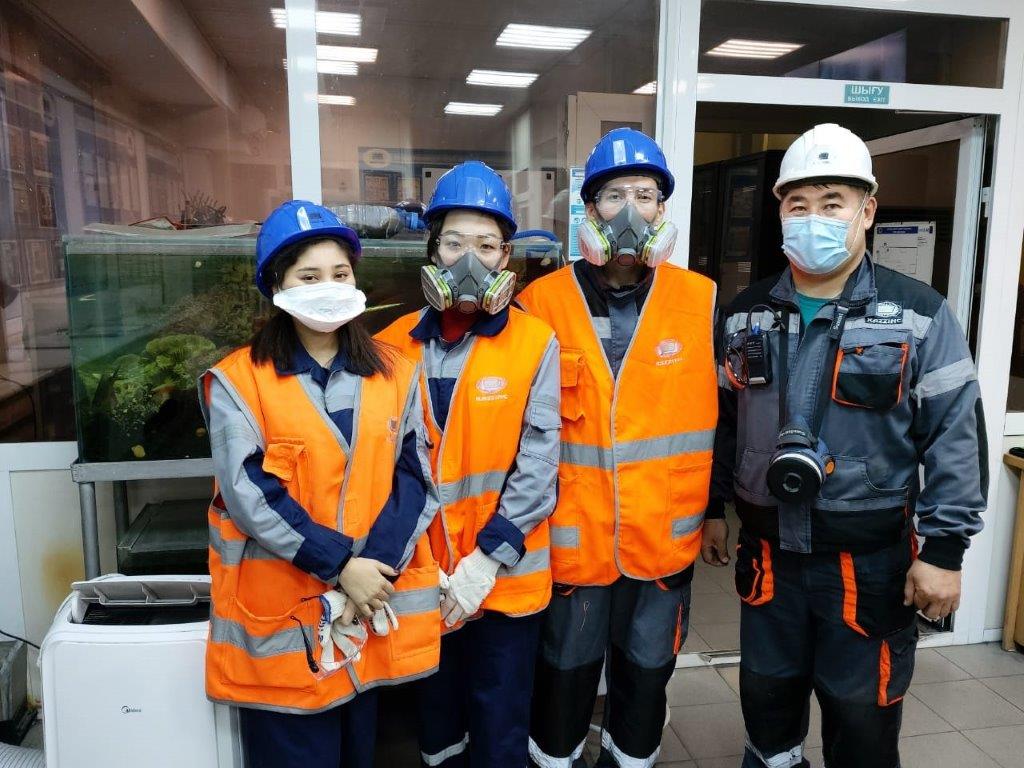 возможность стать частью современной Компании, работающей по самым высоким мировым стандартам;
  отличные возможности применения теоретических знаний на одном из передовых предприятий;
  работу в команде профессионалов;
  перспективу профессионального развития и карьерного роста;
  гарантии стабильности и уверенности в завтрашнем дне
Нам нужны молодые специалисты
 для динамично развивающегося производства!
12
Наши контакты
ул. Промышленная, 1г. Усть-Каменогорск,Республика Казахстан
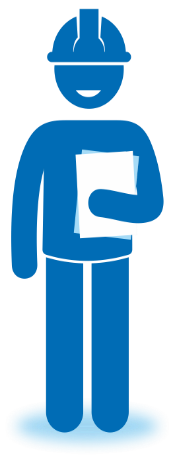 +7 (7232) 29-11-40 
Irina.Elfimova@kazzinc.com
Отдел по работе с учебными заведениями
www.kazzinc.com
Мы в соцсетях:
@kazzinc_official
vk.com/kazzinc
ok.ru/kazzinc
facebook.com/kazzinc
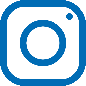 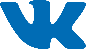 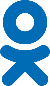 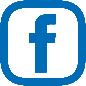 13